How has the pandemic changed your Hansard?
CHEA virtual conference
Wednesday 13 July 2022
Setting the stage
COVID-19 impacted Melbourne, Australia in February 2020

All staff were sent home mid-March amidst the first lockdown

Multiple lockdowns comprising 262 days across 20 months
July 2022		CHEA conference
An early head start
New progressive publishing system based on Sharepoint platform rolled out in December 2018

Hansard were running a pilot of MS Teams in November 2019 

We already had an in-house publishing & IT support team ( 3 staff)

Rostering – new monitoring practice and open rosters

Transformation of our reference materials from PDF to digital hub
July 2022		CHEA conference
Tech, governance, logistics
DPS managers having support of executive to make specific work arrangements for their areas

Staff sent home with desktops, monitors, office chairs, foot pedals, headsets and so on

VPN issues scaling up, domestic internet concerns, network security

Iterative improvements and second-stage innovations to progressive publishing system were developed

Swapped recording systems from FTR to Liberty
July 2022		CHEA conference
Further process changes
Editor of Debates working collaboratively with procedure and tables offices to ensure traditional hard-copy documents were available digitally via drop-and-collect system on Sharepoint

Electronic notes group developed a lingua franca for monitoring

Reporting and subediting viewed as tasks, not roles

Weekly debrief meetings with staff

Members submitting speech notes electronically

A paperless office, finally
July 2022		CHEA conference
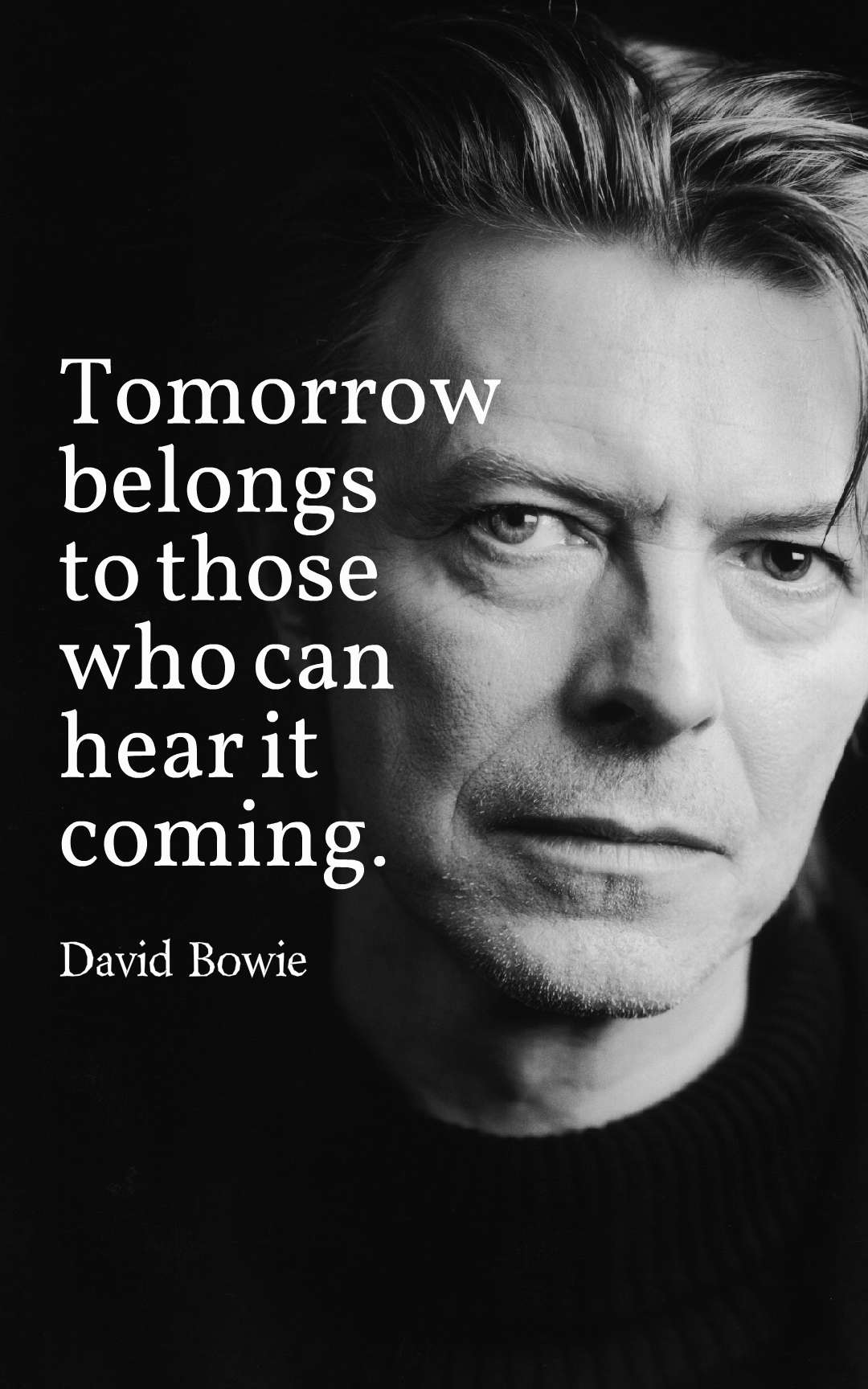 What now?
July 2022		CHEA conference